The GLAD Approach: Coping & Caring During COVID
Rev. Dr. Latonya L. Agard, Owner | CEO, BeSpeak Solutions, Inc.
December 3, 2020
PHYSICAL WELLBEING –-Persons who contract the virus experience a range of symptoms along a continuum of severity.  These symptoms include, but are not limited to, fever, cough, trouble breathing, loss of taste and/or smell, vomiting, fatigue, and diarrhea.  Some people experience NO SYMPTOMS but are still positive for the virus (asymptomatic). On the other end of the spectrum, others have extremely severe symptoms that require hospitalization.  Persons at HIGHEST RISK are those who have other chronic health issues and/or compromised immune systems and the elderly.
Understanding the Effects of the COVID-19 Pandemic
2
Understanding the Effects of the COVID-19 Pandemic
PHYSICAL WELLBEING –- Persons who have NOT CONTRACTED the virus can also experience a decrease in physical wellbeing as a result of how we manage ourselves in the pandemic.  Lack of exercise, irregular diet, irregular sleep routines, and stress all affect the body.  Because we have been facing COVID-19 for several months, we must be mindful of how 9 months (and more) of these things can (will) cause other issues with our physical health.
3
SOCIAL WELLBEING –- Prolonged isolation and social distancing protocols can lead to delays in the social and cognitive development of children. The elderly and sick are also affected disproportionately in this domain because of access to technology or the inability to find other ways to connect. People who live with abusers are cut off from their support networks. Finally, misinformation and disinformation from our government has led to deeper social divides related to masks, the vaccine, and treatment protocols for patients who test positive for the virus.
Understanding the Effects of the COVID-19 Pandemic
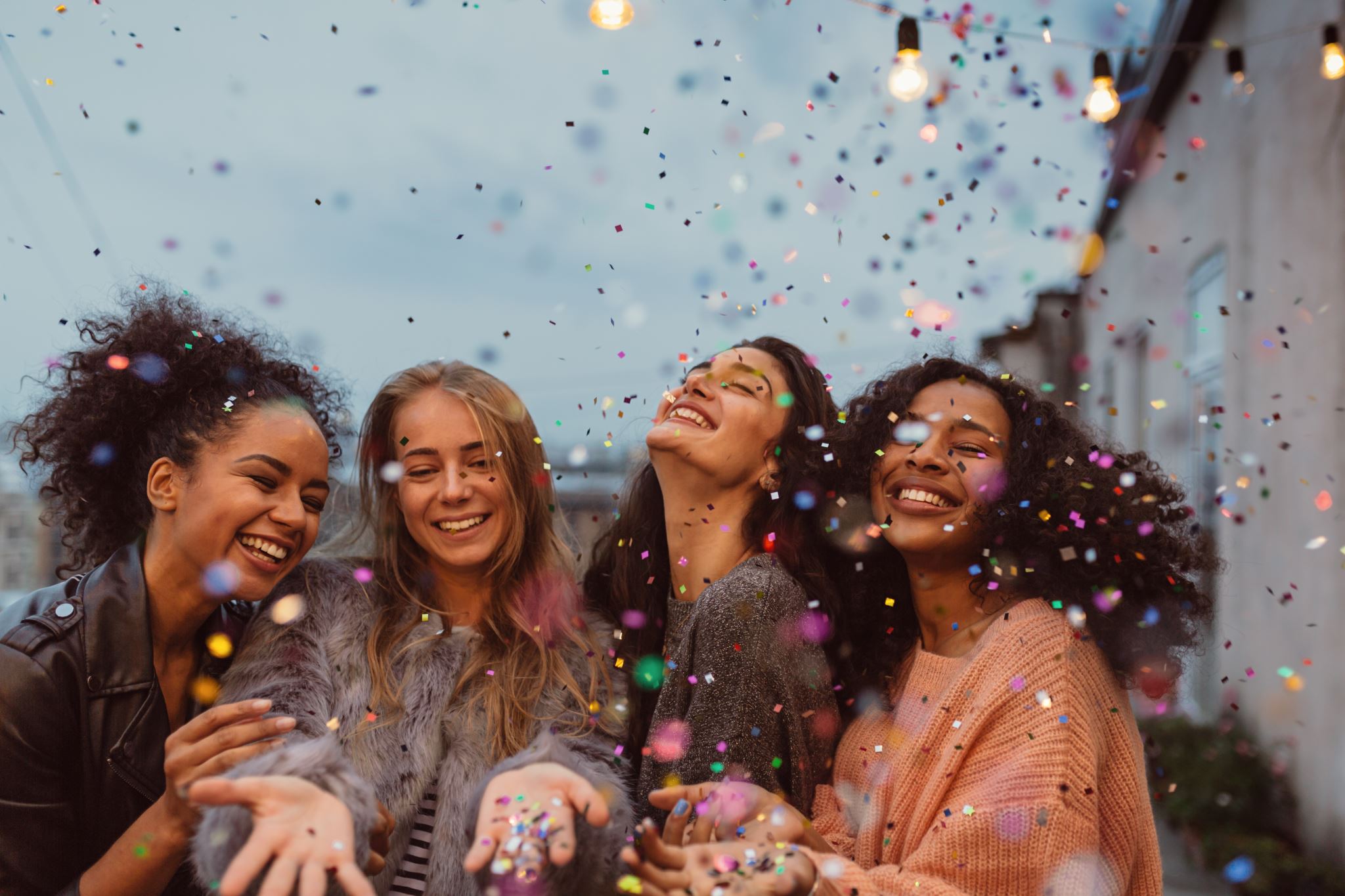 4
ECONOMIC WELLBEING –- As a result of the social distancing and quarantine protocols associated with preventing / controlling the spread of COVID-19, the US and global economies have been deeply affected. This means families that were already economically strained are likely experiencing new financial crises that will place greater demands on our social services, para-church ministries, nonprofits, and faith communities.  More and more families are facing food insecurity, job loss, underemployment, loss of insurance, housing instability, and other challenges related to financial strain.
Understanding the Effects of the COVID-19 Pandemic
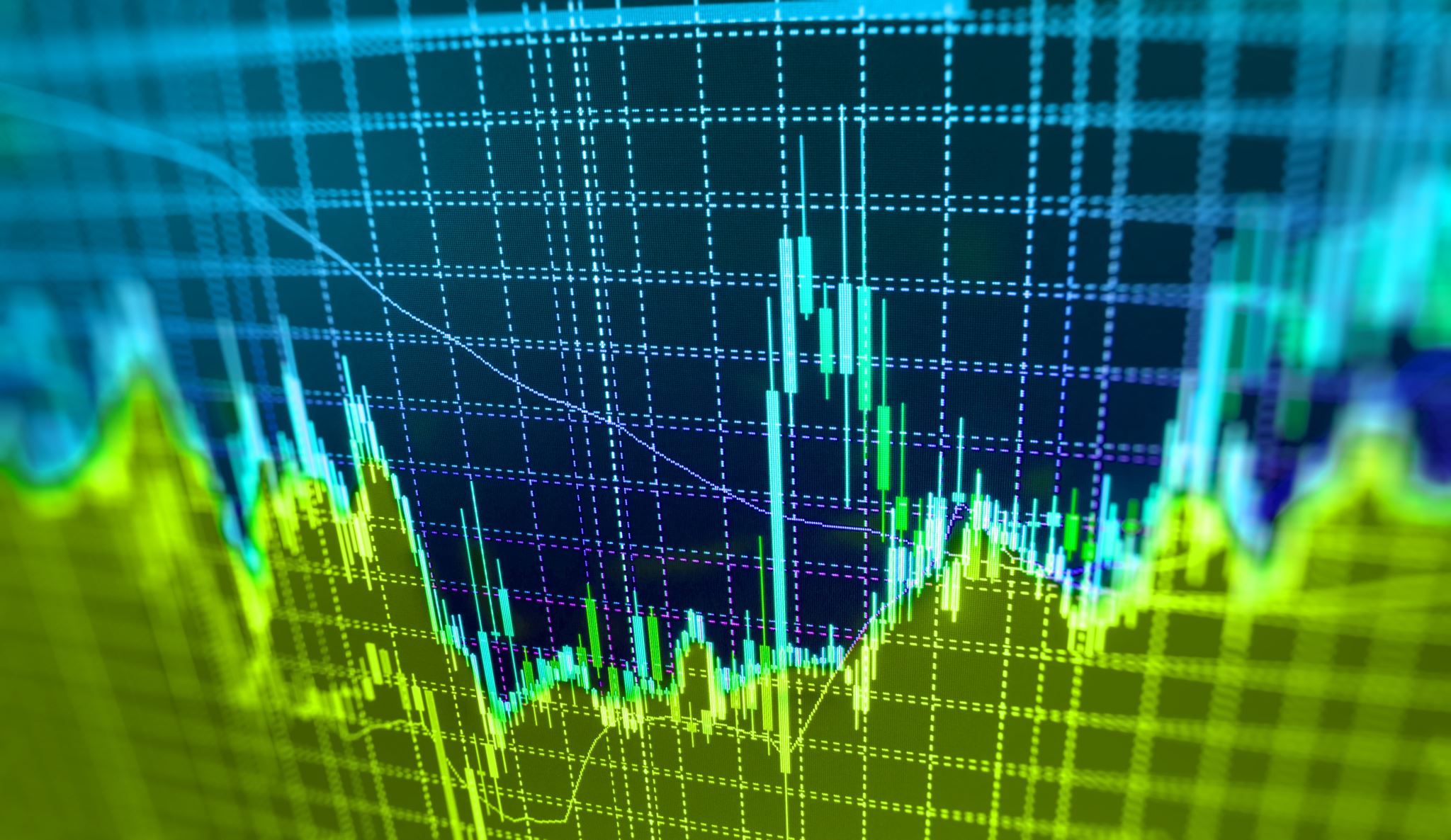 5
EMOTIONAL WELLBEING –- Social distancing, quarantine protocols, and the novelty of COVID-19 have brought with them several emotional effects, including but not limited to increased anxiety, depression, loneliness, fear, and frustration. Signs of decreased emotional wellbeing can include the following: increased / prolonged episodes of crying, angry outbursts, sleep disturbance or a dramatic increase in sleep, significant shifts in weight (gain or loss) and in eating habits, thoughts of hurting oneself or others, increased agitation, and fear.
Understanding the Effects of the COVID-19 Pandemic
6
Understanding the Effects of the COVID-19 Pandemic
EMOTIONAL WELLBEING –- Faith and community leaders should also be aware that people who were experiencing emotional disturbances prior to the pandemic may be doing worse and require additional services because of the added stressors we have mentioned already.
7
SPIRITUAL WELLBEING –- Faith leaders have been challenged to continue to ministry to care for and nurture the spiritual wellbeing of their parishioners and communities.  While many people continue to turn to and trust in God during this time, faith leaders should be aware that many are experiencing spiritual crises as a result the pandemic. The past nine months has been filled with a massive loss of human life, disintegration of social cohesion, political upheaval, and revelations of injustice throughout the world.  Some people wonder where is God.  Some are grieving the death of their loved ones.
Understanding the Effects of the COVID-19 Pandemic
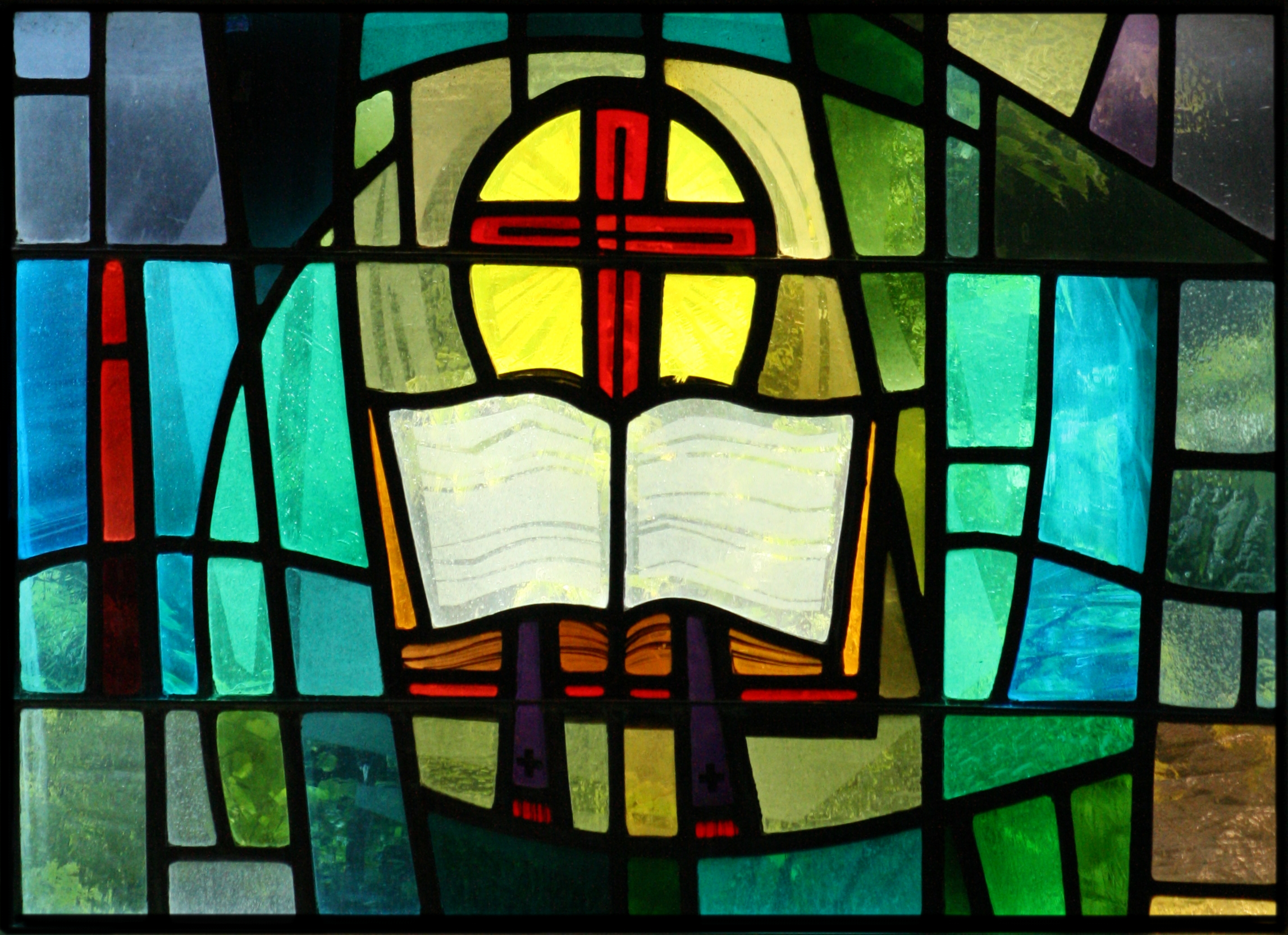 8
SPIRITUAL WELLBEING –- Grief is especially difficult for people who have not been able to spend final moments with their loved ones.  Funeral and burial rituals have been disrupted, which means families and loved ones may feel robbed of their opportunity to celebrate their loved one and experience the closure they need.  In addition, the inevitable transition to virtual ministry has had a tremendous effect on the spiritual wellbeing of those who regularly attended worship.  Some are not worshipping at all; some are tuning in but do not find the experience spiritually uplifting.
Understanding the Effects of the COVID-19 Pandemic
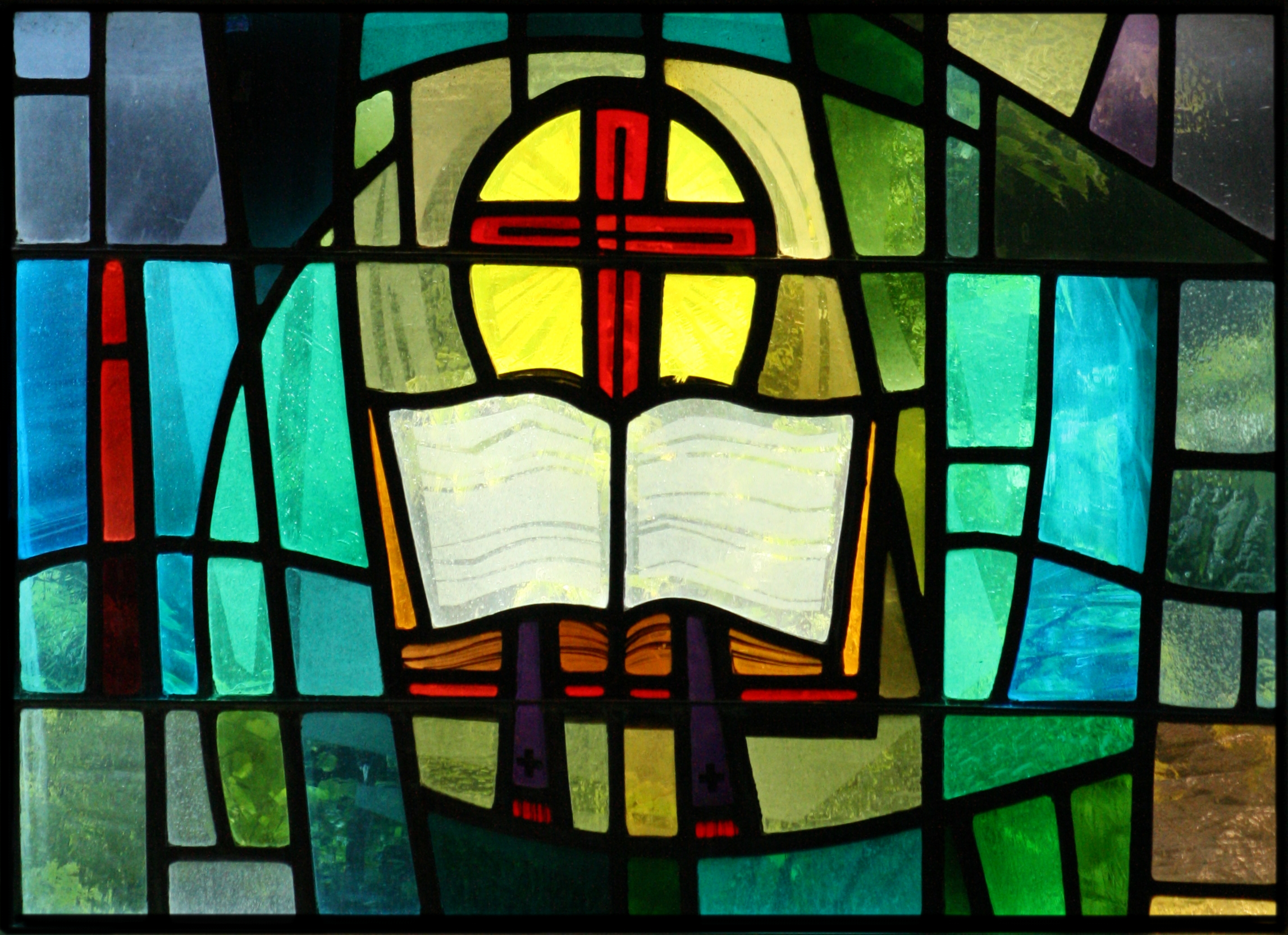 9
SPIRITUAL WELLBEING –- Such experiences may be causing people to feel disconnected not only from other people but also from God. Of special concern are those who serve on the “front lines” of our society to provide critical care, in person or virtually, to those in need.  These categories include, but are not limited to food service providers, hospital/nursing home/medical center staff, nonprofit leaders, faith leaders (PASTORS), therapists, counselors, and teachers.  People serving in these areas likely experience greater exposure to the effects of the pandemic and could be at greater risk for physical, spiritual, and emotional health crises.
Understanding the Effects of the COVID-19 Pandemic
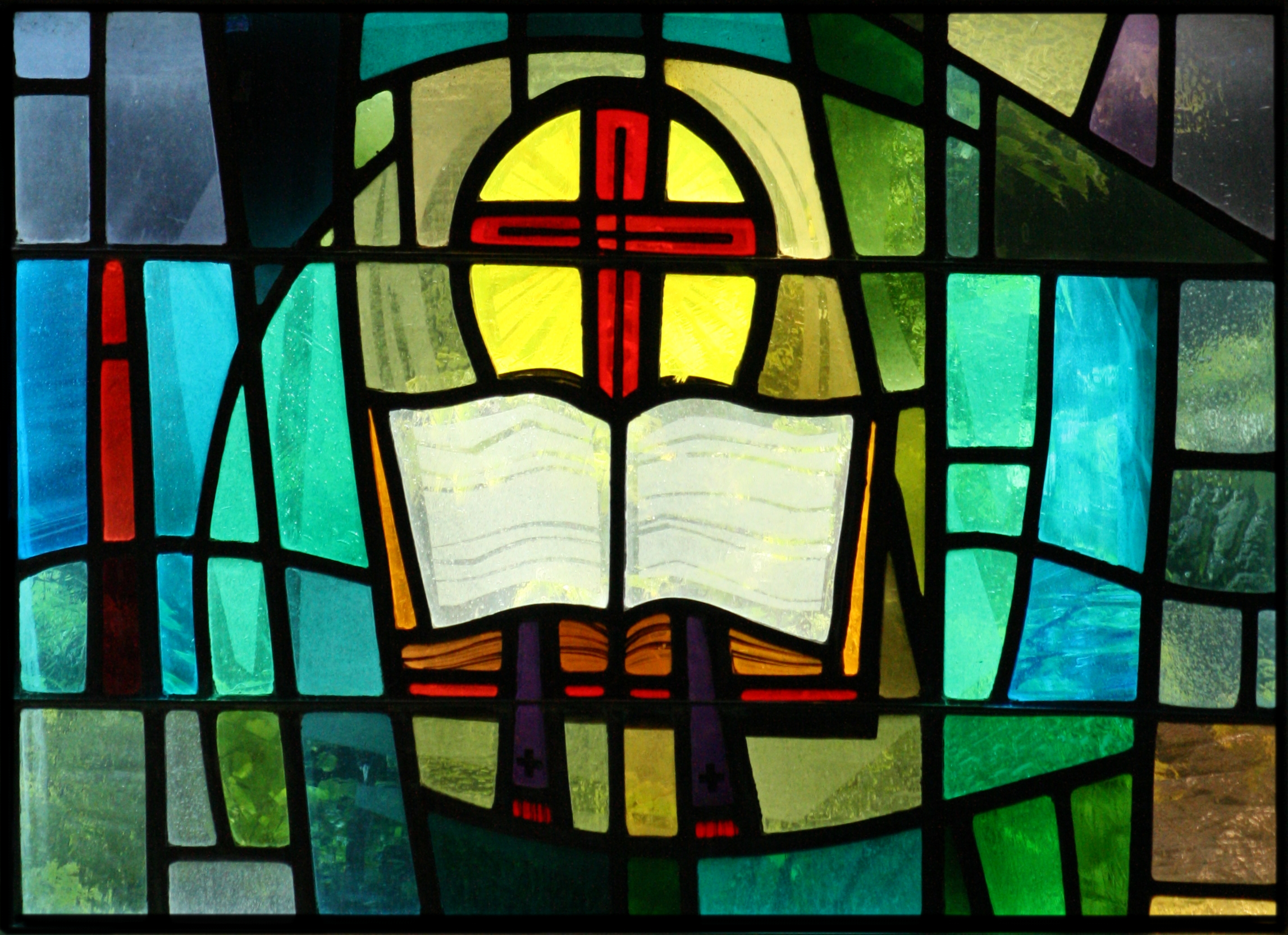 10
The GLAD Approach
Coping & Caring During COVID
11
Strategy #1: Extend Grace
Be Gracious to Yourself
Extend Grace to Others
One strategy is to recognize that your capacity to handle the stress and other challenges that we are facing as a community and that you are facing as a individual is limited.  Truthfully, your capacity has always been limited.  The only Being with unlimited capacity is God.  Embrace this truth and give yourself permission NOT to be everywhere, meet every need, do everything, or help everyone.  Accept your own limitations and make peace with them so that you do not add guilt to the extra stress that you are already facing.
Your ability to cope and handle stress probably looks very different from mine.  Your experience of the pandemic is also unique.  One way to extend the calm that you experience by letting go of your sense of ultimate responsibility is to be gracious to others. As a leader, consider if there are areas where you and your staff can pull back but still keep the main thing the main thing.  Consider how you can help others embrace their unique capacity and trusting God to do what they can not do.
12
Strategy #2: Love & Listen!
13
Relationships Matter
Relational strain due to COVID is REAL.  One contributor to total wellness is our ability to maintain healthy relationships with other people.  COVID-19 has made staying connected to family, friends, and other loved ones extremely difficult.  One way to ensure that our networks of emotional and social support remain strong is to find creative ways to nurture meaningful connections. Phone calls, cards, letters, zoom, texts, Facebook, Instagram, emails – all of these are examples of relationships can be nurtured to help ensure healthy connection to others.
Show Love &  Stay Connected
14
Listen to Your Body
Did You Hear That?
Our bodies are wise, but we are trained in our culture to trust our minds more than we trust our bodies.  Something hurts and we keep going; we feel tired and we don’t rest. Something “feels off” but we won’t see a doctor.  If we privilege our cognitions, which are not always true or healthy, we may miss the wisdom that our bodies are trying to share with us. Paying attention to the messages that our bodies are sending us is an important strategy in the GLAD Approach.
15
Strategy #3:Appreciate the Good Things
16
Strategy  #4:(Re)Discover Delight
The last strategy in the GLAD Approach is DELIGHT.  Your ability to cope and care for others during COVID-19 depends a great deal on your ability to recharge, refuel, and enjoy recreation.  Activities that bring joy and pleasure provide a counterbalance to the anxiety, frustration, and stress.
17
This is the day 
that the Lord has made. 
I will rejoice, 
and be GLAD in it.
The GLAD Approach
Extend GRACE to myself and others
LISTEN to my body 
Express my LOVE for others
APPRECIATE the blessings I have
(Re)Discover DELIGHT as an act of resistance
18
Seek Help If…
You have thoughts of hurting yourself or others
Anxiety begins to interfere with your ability to enjoy life, complete tasks, or set goals
Sadness, grief, or depression interferes with your ability to enjoy life, complete tasks, or set goals
Problems with fatigue, diet (eating too much or too little), sleep (too much or too little), consumption/use of controlled substances, and/or lack of sexual desire interfere with your ability to enjoy life, complete tasks, or set goals 
Distressing, persistent thoughts interfere with your ability to enjoy life, complete tasks, or set goals
Spiritual doubts, questions, and/or fears interfere with your ability to enjoy life, complete tasks, or set goals
People who care about you begin to express concerns about your wellness
Presentation Title
19
THANK YOU!
Rev. Dr. Latonya L. Agard, Owner | CEO, BeSpeak Solutions, Inc.
Certified Fee-Based Practicing Pastoral Counselor Associate [#117]
BeSpeak Solutions Inc.
919.500.7623
www.bespeaksolutions.com
bespeaklive@gmail.com